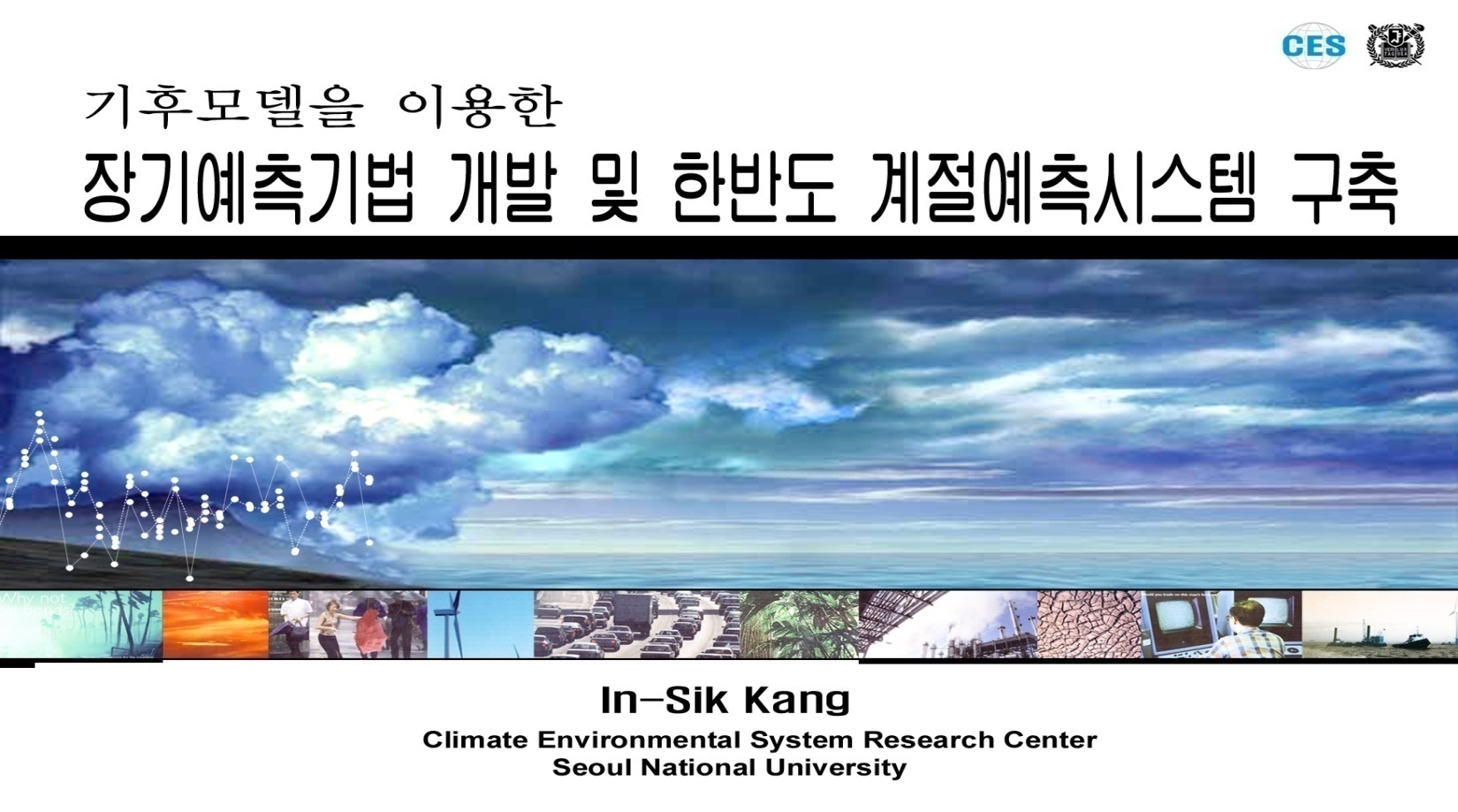 Distinguished Speakers’
UEE Seminar Series
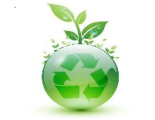 Hosted by School of Urban & Environmental Engineering
Past and Current monitoring network 
of the antifouling paints in Korean coast
Speaker : Dr. Lee, In-Seok
National Institute of Fisheries Science
Antifouling paint (AFPs) components have been globally used on ship hulls, marine platforms, and fishing nets. Among them, tributyltin (TBT) was the most widely used material over several decades, but since 2003 its use has been restricted by the International Maritime Organization due to its negative effect on non-target organisms. In Korea, the use tin-based antifouling paints was completely stopped in November 2003. The production of tin-based AFPs in Korea stabilized from 1998 (4100 ton) to 2000 (4300 ton), and then began to decrease in 2001 (3600 ton) after partial bans on the use of tin-based paints on ships less than 400 ton in Korea. In contrast the production of tin free AFPs steadily increased and approximately 18 tin-free AFPs are currently used as TBT alternatives worldwide and in Korea 15,000 tons of tin-free AFPs were used in 2007. However, it has been suggested that TBT alternatives are also toxic and among the available tin-free AFPs, the application of Irgarol 1051 and diuron to marine vessels has been restricted in some European countries due to their inhibition of photosystem-II and their toxicity to aquatic organisms at low levels. So, we will discuss about the effectiveness of TBT regulation from the results of the past monitoring network for tin-based AFPs in Korean coast and know the current monitoring network for tin-free AFPs in Korean coast.
When :  2019.05.02.(Thu) 16:00
 Where:  Bldg.110(EB4), Room. N101
 Host   :  Prof. Choi, Sung-Deuk
                   ext. 2811, sdchoi@unist.ac.kr
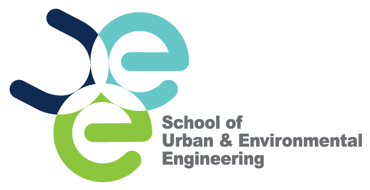